Algorithmic Bias
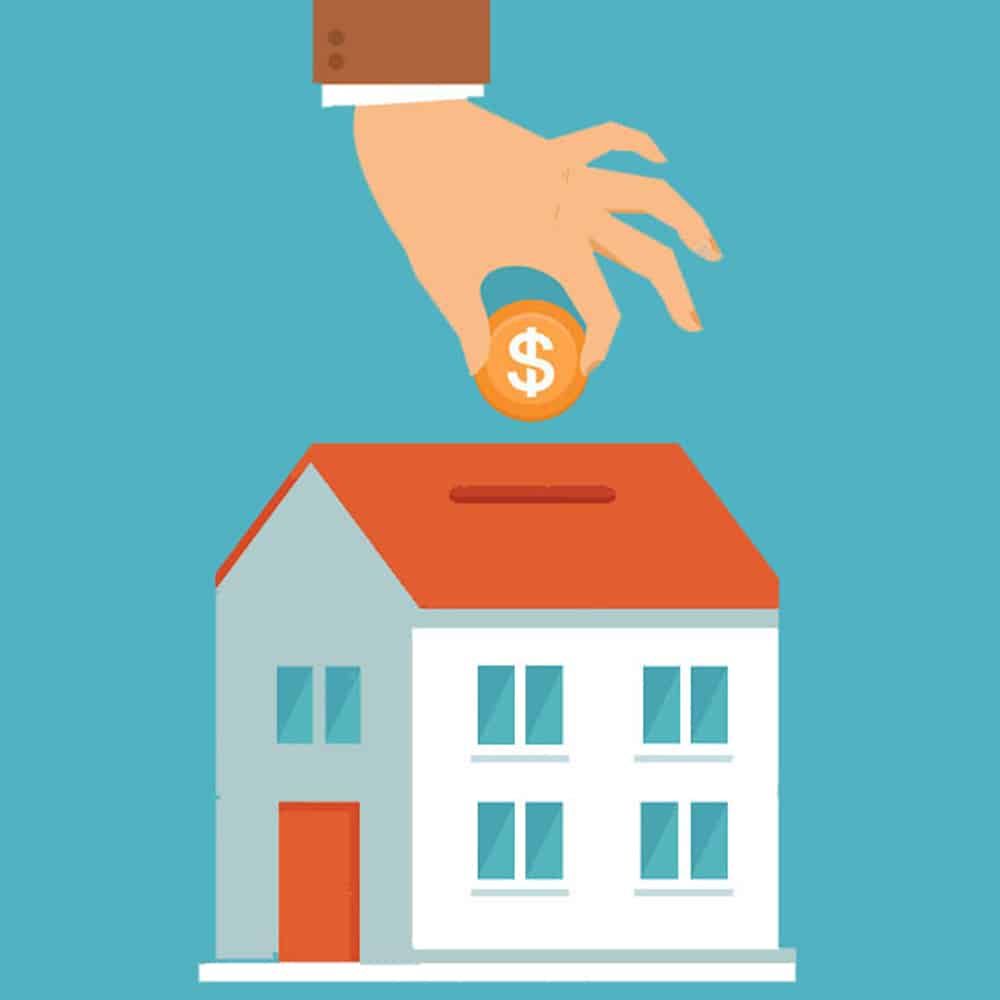 COGSCI 600
Sept 21, 2022
Algorithmic Bias
1
I’m Mathieu Doucet, Associate Professor in the Department of Philosophy
mathieu.doucet@uwaterloo.ca 
mathieudoucet.org
I work in ethics (including healthcare ethics) and moral psychology
Why am I here? 
To talk about algorithmic bias
I ran ethics tutorials in CS 486/686 in Fall 2019, part of a CS program pilot project on ‘Embedded Ethics’
Ethics and AI
PAGE  2
What’s Algorithmic Bias?
We’re interested in the use of machine-learning-enabled predictive algorithms that are used to  influence or determine our decision-making.
In particular, we’re interested in cases where we have reason to think that the outcomes of these predictive systems are biased in some way.
But what does that mean, exactly?
Algorithmic Bias
PAGE  3
Some Examples of Algorithmic Bias
Amazon’s Human Resources system for screening job applicants
Credit Score systems for screening loan applicants and setting interest rates
These last two can combine: some hiring systems use credit scores as data!
Insurance systems that set premiums by screening for risk
Criminal Risk Assessment systems used for parole and (sometimes) sentencing decisions
Crime Prediction systems used to deploy police resources
University admissions systems
Algorithmic Bias
PAGE  4
Some Questions
Fazelpour and Danks:
What is it?
How does it arise?
What can/should be done about it?
Algorithmic Bias
PAGE  5
[Speaker Notes: These are all, in a way, cognitive science questions. They’re about systems that represent the world, make predictions about the world, and then make decisions on the basis of those representations and predictions.]
Some Questions
What is it? How do we know if a prediction/decision is biased? (An epistemic question)
Is it unjust or unfair? If so, when and why? (A normative question)
What are its causes? (An epistemic and a technical question)
What can be done about it? (A technical/engineering question)
What should be done about it? (A normative and practical/policy question)
Algorithmic Bias
PAGE  6
[Speaker Notes: Different disciples within the broader inter-disciplianary cognitive science project  are going to be better at answering different questions.
 
Moral philosophers aren’t going to be very useful in answering the “what can be done about it?” question. Computer scientists will be a lot better at that. 
Moral philosophers will be particularly useful in answering the “is it unjust/unfair?” question. 
Philosophers and computer scientists will both have views about “what is it?” and each will be able to help the other.]
‘Statistical’ vs ‘Moral’ Bias
Fazelpour and Danks distinguish statistical and moral bias.
Statistical bias: the algorithm’s predictions “depart from previously observed training data” (p. 2)
Moral bias: The predictions align with the training data, but displays a morally problematic bias (e.g. “depends illegitimately on the gender of the student” (p. 2)).
 
 Think of their “university admissions” example: how could this model display each kind of bias? 
Is ‘statistical/moral’ the best way of drawing this distinction?
Algorithmic Bias
PAGE  7
‘Bias in, Bias Out’
Predictive algorithms are based on historical ‘training’ data: they use data about the past to make predictions about the future. 

“Where there are biases (of some sort) in the historical data, then the resulting algorithm or model will typically reflect them” (p. 6). 

Examples?
Algorithmic Bias
PAGE  8
‘Bias In, Bias Out’
“Data scientists often aim to collect and analyze representative datasets that measure how the system actually is. But if the reality of the world does not align with our normative ideals, then learning from these data can be a recipe for perpetuating harmful stereotypes and inequalities” (p. 6). 
The problem is that most historical training data of interest will reflect structural bias of various kinds.
Predictions based on that data can end up perpetuating that bias.
Algorithmic Bias
PAGE  9
Bias in Data
Imagine that the algorithm correctly predicts that low-income students will perform worse throughout their academic careers. 
This could be because they attended under-resourced schools and face more financial pressures during university. 
If so, then it might be deeply unfair not to admit low-income students for this reason. Instead, this might be a reason to provide them with extra supports, or even to prefer them for admission.
But note: this is about how we use the predictions.
Algorithmic Bias
PAGE  10
[Speaker Notes: Notice: this is about how the predictions are used as tools, and not about the predictions themselves.
You could imagine using this data to make decisions about student financial assistance, or extra support resources.]
Solutions?
The basic problem: it is normally unjust to treat people differently on the basis of e.g. their race, ethnicity, gender, sexuality, or socio-economic background. These are legally protected categories.
In particular, it is unjust to disadvantage people on the basis of these categories.  
When the training data reflects historical bias on the basis of these categories, the predictions will too. 
Any thoughts about how to handle this “bias in, bias out” form of algorithmic bias?
Algorithmic Bias
PAGE  11
Solutions?
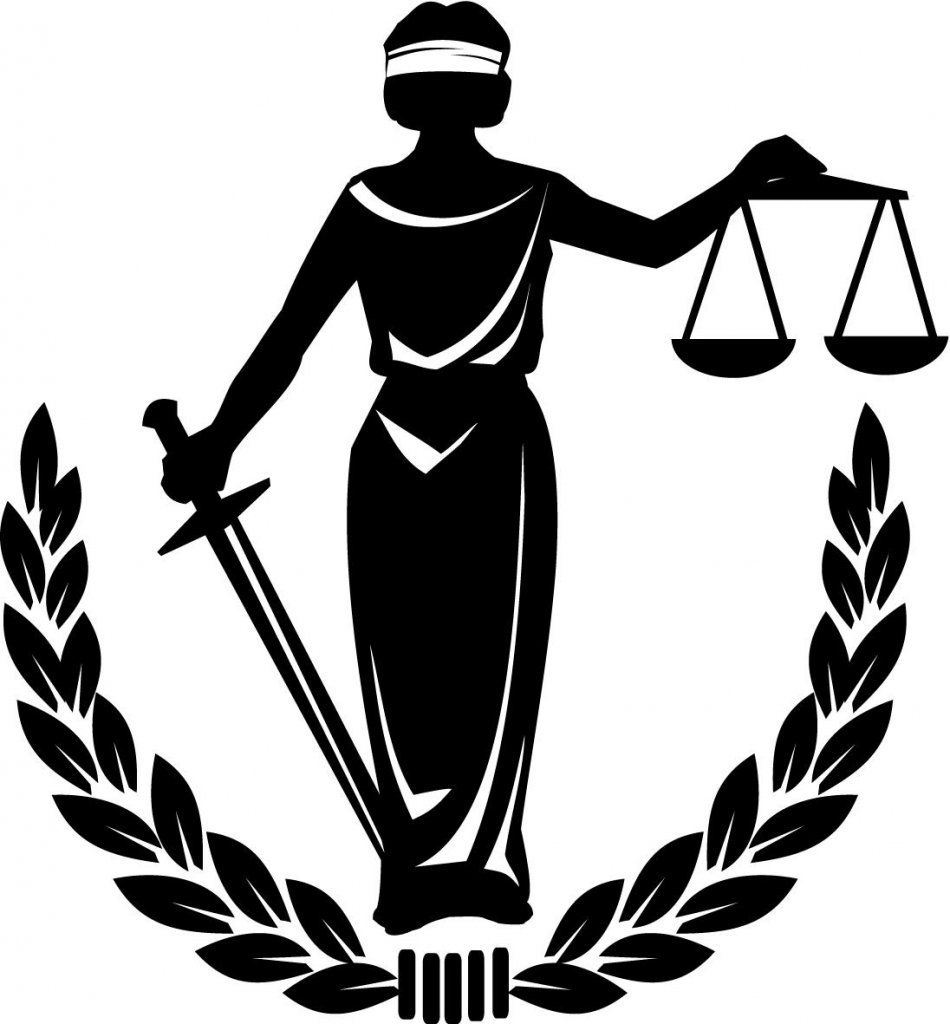 Excluding protected group membership 
If the problem is that some predictive systems display racial or gender bias, why not just exclude race and gender from the training data? 

What’s the problem with this approach?
Algorithmic Bias
PAGE  12
Most Popular Baby Names 2020: Canada
Girls:
Sophia
Olivia
Riley
Emma
Ava
Isabella
Aria
Aaliyah
Amelia
Mia
Boys:
Liam
Noah
Jackson
Aiden
Elijah
Grayson
Lucas
Oliver
Caden
Mateo
Algorithmic Bias
PAGE  13
Most Popular Baby Names 2020: Canada
Girls:
Sophia
Olivia
Riley
Emma
Ava
Isabella
Aria
Aaliyah
Amelia
Mia
Boys:
Liam
Noah
Jackson
Aiden
Elijah
Grayson
Lucas
Oliver
Caden
Mateo
Algorithmic Bias
PAGE  14
[Speaker Notes: 80% of top 10 girls names end in ‘A’. 50% of the top 50 names do. 75% of top 50 names end in a vowel or ‘y’. 

40% of top 10 boys names end in ‘N’. 32% of top 50. Only 4% end in ‘A.’ (Luca and Ezra.) only 14% end in a vowel or ‘Y’.]
Proxies
Detroit Racial Dot Map

Blue= White
Green= Black
Red= Asian
Orange= Hispanic
Algorithmic Bias
PAGE  15
Proxies
Toronto Racial Dot Map

Blue= White
Purple= Black
Orange= Asian
Algorithmic Bias
PAGE  16
Beyond ‘Bias In, Bias Out’
So far, the problem is that the training data reflect bias.
But that isn’t really a problem with the predictive algorithm. It’s a problem with the data. 
Are there ways that the predictive algorithm itself (as opposed to the training data) can reflect or encode bias?
Algorithmic Bias
PAGE  17
What Are We Predicting?
If you were designing a predictive model for making university admissions decisions, what would you want to predict? What values would you choose? 
You’ll probably end up admitting different students if you’re interested in:
Graduation rates
1st year GPA
2nd year GPA
Educational ‘value added’ (e.g. GPA improvement between 1st and 4th year, or between Grade 12 and 4th year). 
 Post-graduation income
Alumni donations
Algorithmic Bias
PAGE  18
[Speaker Notes: Key point here: ”Bias” isn’t just a problem of ‘bad data.’ The aims of the system will reflect what you value, and these values will affect the design of the system. 

Notice; none of this is necessarily bad: that’s not the point. It can be bad, or it can be good. 

You can’t solve this by just using all of the values: how do you weight them? What’s more important?]
What Are We Predicting?
Selecting for different values will mean admitting different students.
But that isn’t necessarily unjust or unfair. We need to specify success in some way. 
What might make the choice of one or another value an instance of unfairness?
Algorithmic Bias
PAGE  19
What Are We Predicting?
In picking a target, it’s worth asking whether it actually reflects what we care about!
For instance: let’s say we care about if we care about student learning. We want to admit students who will learn a lot.
 Should we use grades to measure student learning? 
Maybe not! Grades can be biased by racist or sexist grading practices. They might also not reflect how well a student learns: test performance and learning are not the same thing!
Algorithmic Bias
PAGE  20
Design Choices Reflect Values
The choice of a target prediction reflects values (and potentially bias). But other design choices can also reflect bias or treat different groups differently. 
Speed vs accuracy
Transparency/explainability vs efficiency
Individual vs group-level measures 
What kinds of errors are more costly? (False positive vs false negative)
Others?
Algorithmic Bias
PAGE  21
What’s the Real Problem?
Is the problem just that these algorithms are badly designed? In other words, could the bias be avoided if the computer scientists and software engineers did a better job at designing the algorithms?  
Or is the problem one for which there is no clear design solution?
Algorithmic Bias
PAGE  22
What Should We Do?
If biased data sets are an unavoidable problem, should we just stop using these algorithms? (Why or why not?)

One reason not to: in some cases, the whole point of introducing these computer systems is to avoid human bias!
Algorithmic Bias
PAGE  23
What Should We Do?
Think of the examples we started with:
Hiring decisions (Amazon HR)
Loan approvals and insurance premiums
Parole and probation decisions
Crime predictions and police resources 
University admissions
These are all contexts with a long track record of racial and gender bias in human decision-making.
Algorithmic Bias
PAGE  24
What Should We Do?
If the algorithms make less biased decisions (overall) than humans, should we always use them (when we can)? 
Or are there reasons to worry about the use of these algorithms even if they are less biased?
Algorithmic Bias
PAGE  25
Algorithmic Fairness
Designing fair algorithmic systems requires an operationalizable definition of fairness.
Different models are incompatible across a wide range of conditions. 
That’s not just a math problem. It’s also philosophical problem about fairness.
Algorithmic Bias
PAGE  26
Algorithmic Bias
PAGE  27